The Meat Industry
Mr. Bailey
Agri-Science
Not just a football team 

Name came from the meat packers in the area

Meat packer – someone who packs/wraps meat
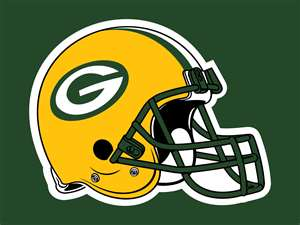 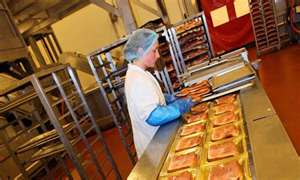 Green Bay Packers?
Raise quality animals

Quality animals provide essential nutrients for a good diet
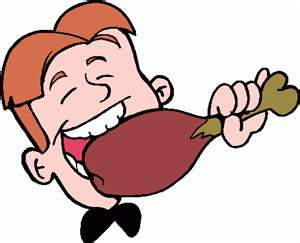 Main Purpose of Meat Industry
Beef Cattle 

Sheep/Goats

Hogs

Poultry
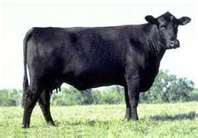 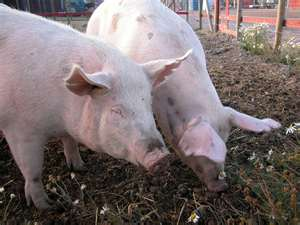 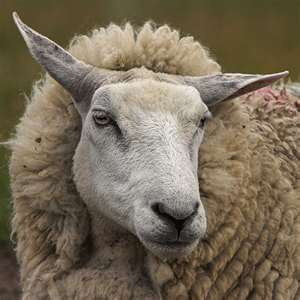 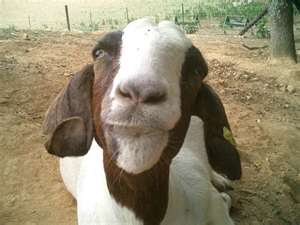 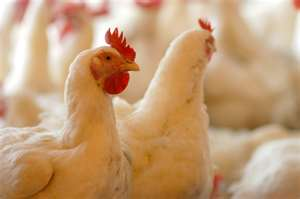 Meat Animals…YUM!
Americans are meat eaters

97 lbs. of beef, 64 lbs. of pork, 90 lbs. of poultry

U.S. consumes 11.4% of world meat production
Why is the Meat Industry Important?
Calves raised here sold to feed lots in Mid-West

Then processed and shipped back here
(i.e. Kroger, Meijer, Wal-Mart)

Growing population of meat goats
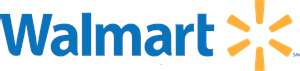 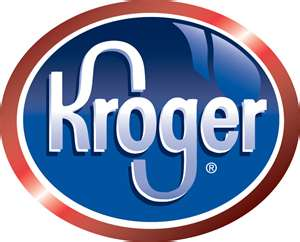 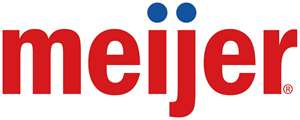 Important to Kentucky?
Producing 

Transporting

Processing
Packaging 

Distributing
 
Marketing
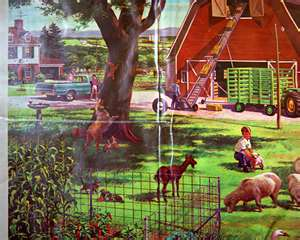 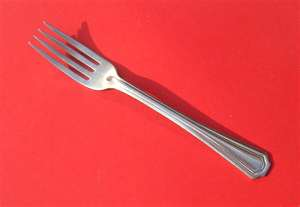 From Farm to Fork
Illustrate the processing steps of the meat industry 

Come full circle on your illustrations

You have 10 minutes
In Class Activity
Marketing is a very important part in the Meat Industry

You are marketing specialist and your “team” will come up with an advertisement
Your Task!!!!
You will be in pre-decided groups

You will receive a meat item or animal from Mr. Bailey
Your Advertisement
Name of meat item 

Why people should buy it 
(i.e. low in Fat, high in Vitamins, low in Cholesterol, etc.) 

Average cost of item
Your Advertisement Should Include…
Sales Poster (pictures, information, etc.)

Song (2 minutes)

Jingle (2 minutes)

Rap (2 minutes)
Radio Commercial (2 minutes)

TV Commercial (2 minutes)

Other ideas? (Must be approved by me)
Ways to Advertise…
Choose which way you want to advertise 

Start creating a skit
(Everyone must participate in skit)

Research your meat item
Your job now…